Week 5, Day 1:Observer
Access Levels
Primitive Types
New Design Pattern
Half Exam 1 on Friday
Brief review today
SE-2811
Slide design: Dr. Mark L. Hornick
Content: Dr. Hornick
Errors: Dr. Yoder
1
Access Modifiers (bullets)
Code to most restrictive level of access modification that is possible in a given context:
Use public for constants and methods; never for attributes. On methods: only on those you want to support for public consumption
Use protected to allow derived classes in any package access to members
Use /*package*/ if cooperating classes in the same package need access to attributes or special methods
Use private to completely guard members from view outside the defining class
Access Modifiers (table)
Adapted from Oracle’s Java tutorial
http://docs.oracle.com/javase/tutorial/java/javaOO/accesscontrol.html
SE-2811
Dr. Mark L. Hornick
3
Example: Ice Cream Store
What sort of class would IceCream be?
What kind of a method is costInCents? Why?
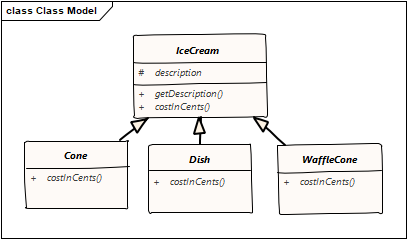 public class Money {
    private static float LIMIT = 1e8F;

    public static void main(String[] args) {
        float num = LIMIT;
        for(int i = 0; i < 1000; ++i)
            num += 1.0;
        System.out.println(LIMIT + " + 1000: " + num);

        num = 0.0F;
        for(int i = 0; i < 1000; ++i)
            num += 1.0;
        num += LIMIT;
        System.out.println("1000 + " + LIMIT + ": " + num);
    }
}

// output:

1.0E8 + 1000: 1.0E8
1000 + 1.0E8: 1.00001E8
Implementation
public abstract class IceCream {
    String description;

    public String getDescription() {
	return description;
    }
	
    public abstract int costInCents();
}
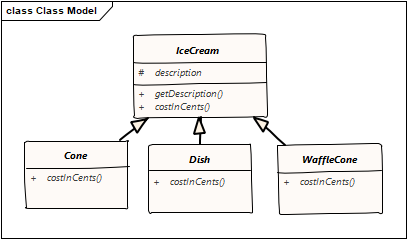 public class Cone extends IceCream {
	
    public Cone() {
	description = “Cone”;
    }
	
    public int costInCents() {
	return 124;
    }
}
Doubles would only help a bit…
Why use cents and not a double?
Coffee Inheritance ModelDesign Review
Any potential changes?
Keep current design?
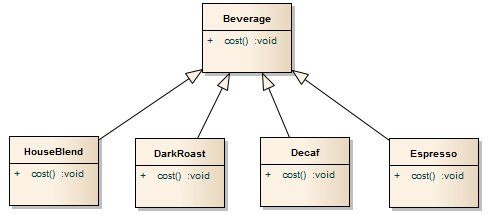 SE-2811
Dr. Mark L. Hornick
6
[Speaker Notes: Example from Head First Design Patterns]
Time for Coffee 2.0
Want to be able to add, Whip, Mocha, Milk, Soy, etc. to our coffee
Exercise: With your team, create a design to include these “decorators” and have the cost function return their cost
SE-2811
Dr. Mark L. Hornick
7
[Speaker Notes: Example from Head First Design Patterns]
Did not go beyond this pointWinter 2017-2018
(but you still may find the slides helpful for review)
SE-2811
Dr. Mark L. Hornick
8
One approach: Inheritance
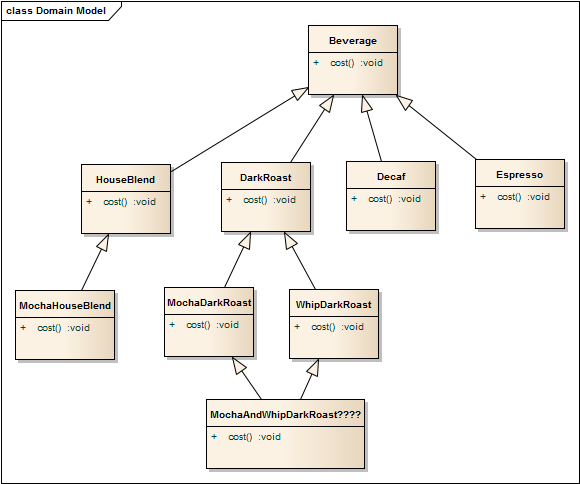 SE-2811
Dr. Mark L. Hornick
9
[Speaker Notes: Example from Head First Design Patterns

DO ON BOARD]
Cleaned up with decorator pattern
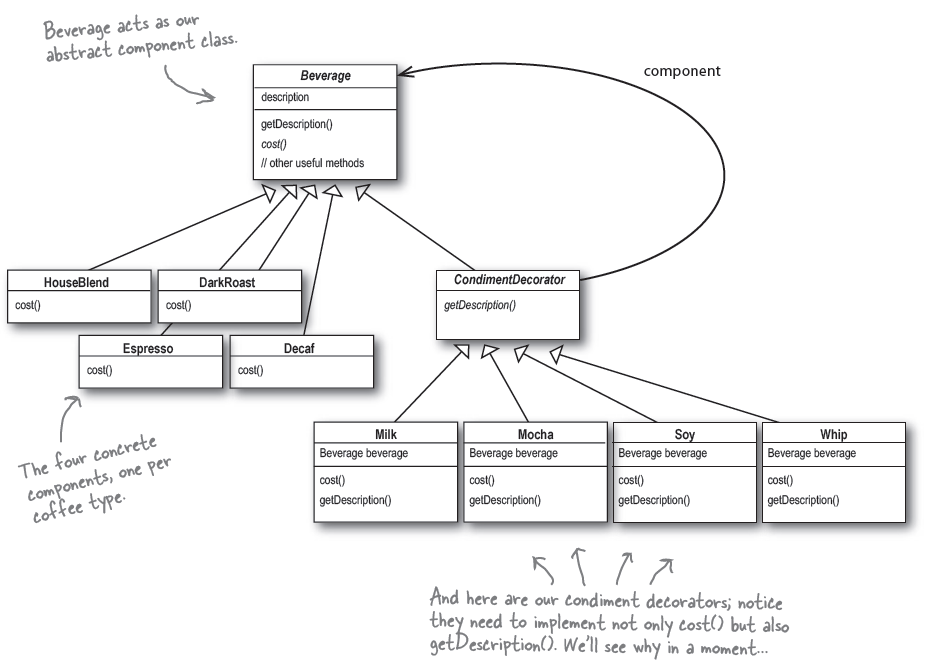 SE-2811
Dr. Mark L. Hornick
10
[Speaker Notes: Example from Head First Design Patterns
Figure taken exactly from that book]
Cost of DarkRoast with Whip and Mocha
cost()
cost()
cost()
+0.10
+0.20
0.99
$1.29
DarkRoast
Mocha
Whip
SE-2811
Dr. Mark L. Hornick
11
[Speaker Notes: Example from Head First Design Patterns
Figure taken from that book exactly]
General Pattern
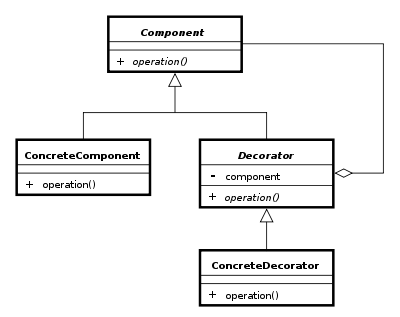 SE-2811
Dr. Mark L. Hornick
Wikipedia
12
Example 2: Byte Input Streams
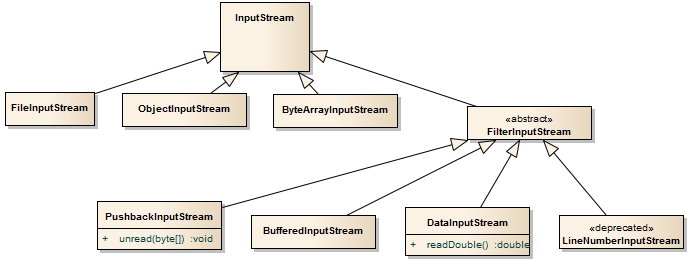 SE-2811
Dr. Mark L. Hornick
13
Ex 3: Bikes
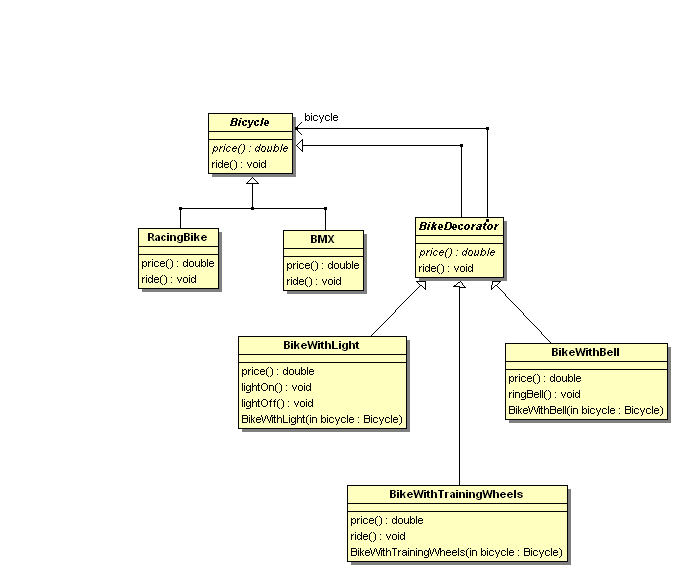 SE-2811
Dr. Mark L. Hornick
14
Ex 4: Employees
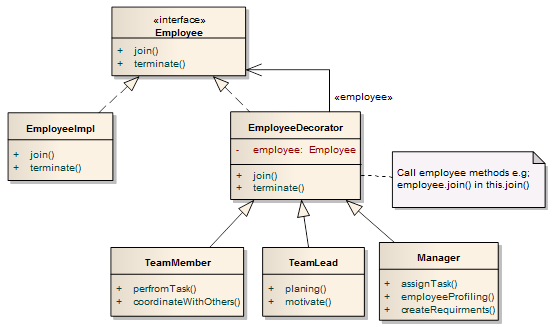 SE-2811
Dr. Mark L. Hornick
http://zishanbilal.files.wordpress.com/2011/04/042811_2030_designpatte31.png
15